The Essay
Dr Todkar Shrishialya Tukaram
Assistant Professor
Dept. of English
Shri Chhatrapati Shivaji College, Omerga
Definition
Dr. Johnson
	“a loose sally of the mind, an irregular, indigested piece, not a regular and orderly performance”
The Oxford English Dictionary
		“a composition of moderate length of on any 	particular subject, or branch of a subject: originally 	implying want of finish, but now said of a composition 	more or less elaborate in style, though limited in range”
Nature of Essay
The essay is more easily distinguished by its manner than by its matter.
 The theme may be any department of human thought: it might be scientific or philosophic, historical or critical.
 The looser sense, there are essays more strictly so called in which we do detect a special literary form.
 It belongs to the literature of self-expression
Origin of Essay
The origin of the Essay has sometimes been attributed to the Roman writers Cicero and Seneca.
 for the intimate personal essay however, as a systematic art form, we are indebted to Montaigne.
Types of Essay
1. The Aphoristic Essay
	Bacon followed a different line from Montaigne whose aim was self revelation, and who was the father of the subjective or the personal essay. Bacon gave it an objective or impersonal turn.
2. The Character Writers
	In the earlier part of the 17th century the Essay took the form of character-sketches.
3. The Critical Essay
	During the Restoration period, Dryden introduced a new variety called the critical essay.
4. The Periodical and Social Essay
	With the rise of journalism at the beginning of the 18th century, the Essay began to appear in periodicals, deriving abundant material from the manners of the time.
	For the first time in its history, the Essay was employed to serve a distinctly social purpose.
	The Periodical Essay was equally adapted for literary criticism and delineation of character.
5. The Reviewers
	At the beginning of the 19th century the periodical newspaper gave place, as regards its literary features. To the critical journal, commonly called the review.
6. The Personal Essay
	During the 19th century a long line of notable writers used the essay, as Montaign had done, to reveal and  exploit their own personality.
7. Recent Times
	The innumerable daily papers and weekly and monthly periodicals of our own time afford almost unlimited scope for the essayist. Many of the contributions we usually call “articles” could equally well be described as essay s.
Thank You
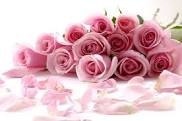